Attività di 
Donazione 

  al 31 Dicembre 2014
PMP Decessi con accertamento neurologico
Attività di donazione  2002 – 2014*
N° Decessi con accertamento neurologico
Attività di donazione  2002 – 2014*
PMP Donatori Utilizzati
Attività di donazione  1992 – 2014*
N° Donatori Utilizzati
Attività di donazione  1992 – 2014*
N° Decessi con accertamento neurologico
Attività di donazione per regione – Anno 2013 vs 2014*
PMP Decessi con accertamento neurologico
Attività di donazione per regione – Anno 2013 vs 2014*
N° Donatori
Attività di donazione per regione – Anno 2013 vs 2014*
PMP Donatori
Attività di donazione per regione – Anno 2013 vs 2014*
N° Donatori Utilizzati
Attività di donazione per regione – Anno 2013 vs 2014*
PMP Donatori Utilizzati
Attività di donazione per regione – Anno 2013 vs 2014*
Confronto Decessi con accertamento neurologico - 2013 vs 2014*
Anno 2013: 2270
Anno 2014: 2349
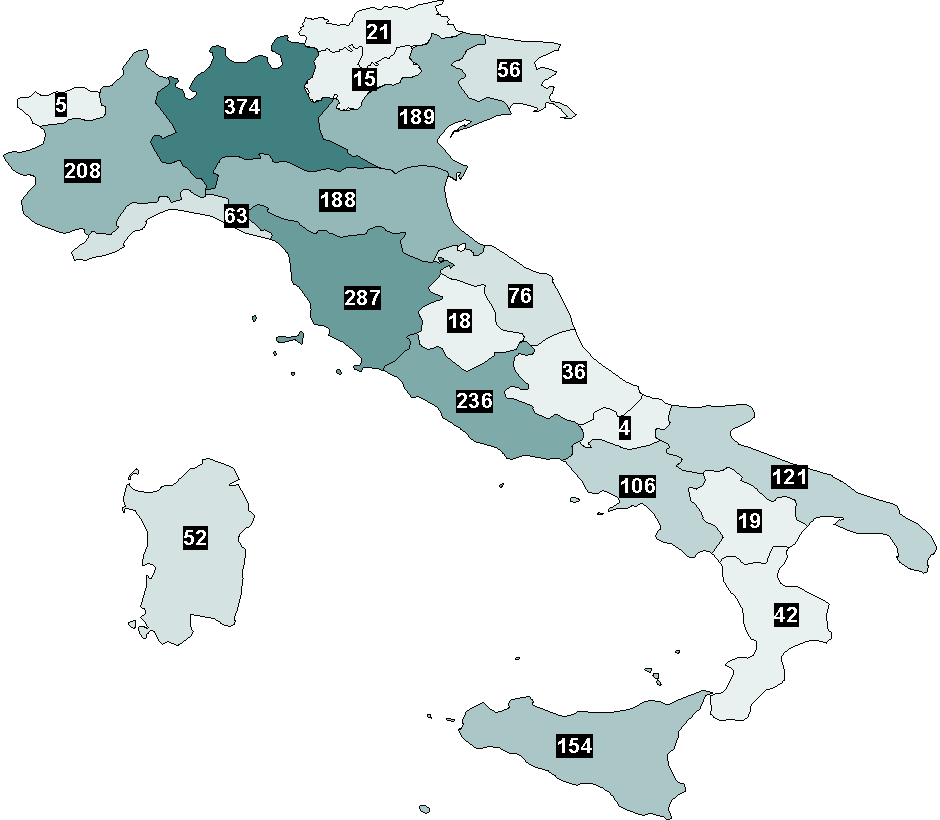 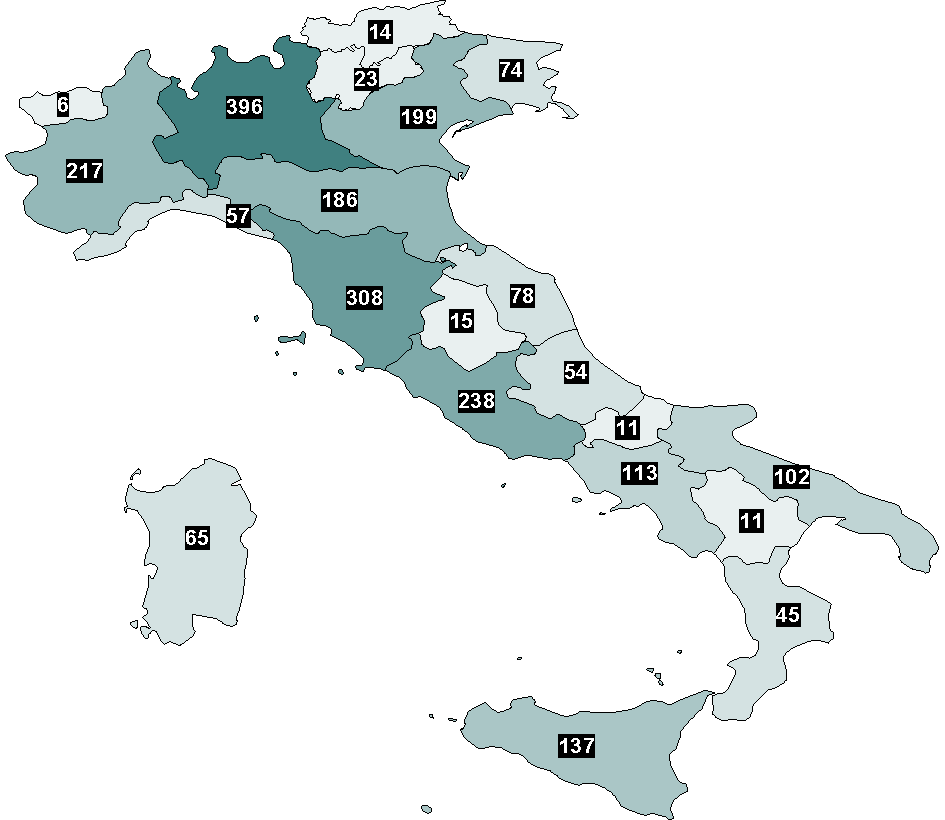 Confronto Decessi con accertamento neurologico PMP - 2013 vs 2014*
Anno 2013: 38,2
Anno 2014: 39,4
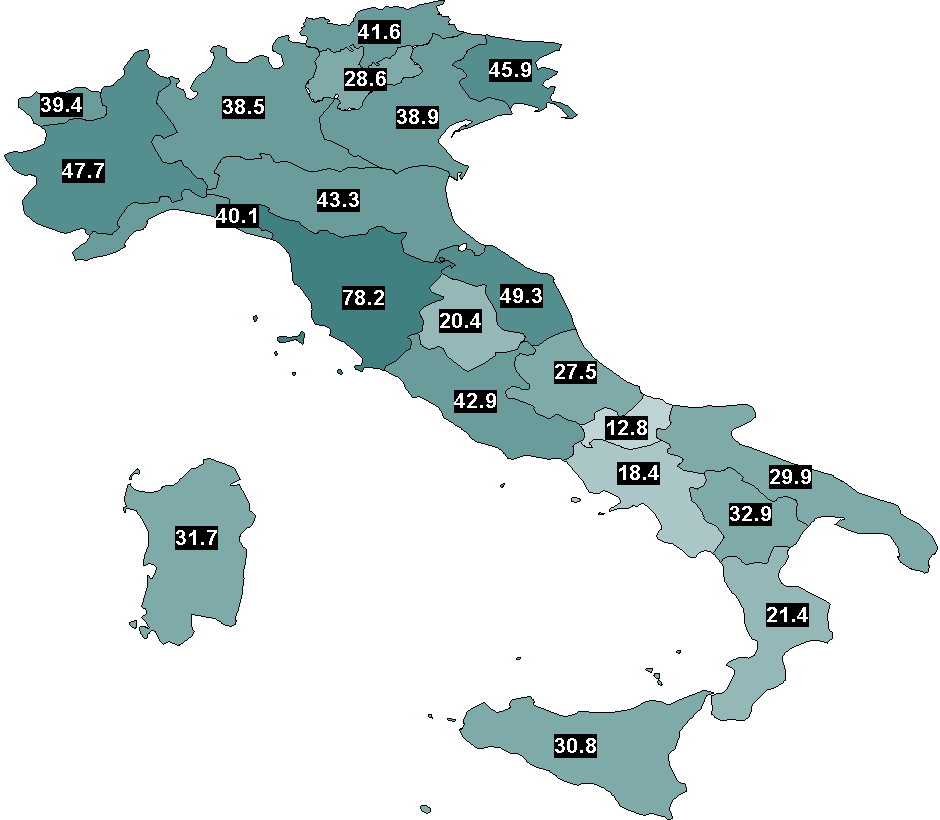 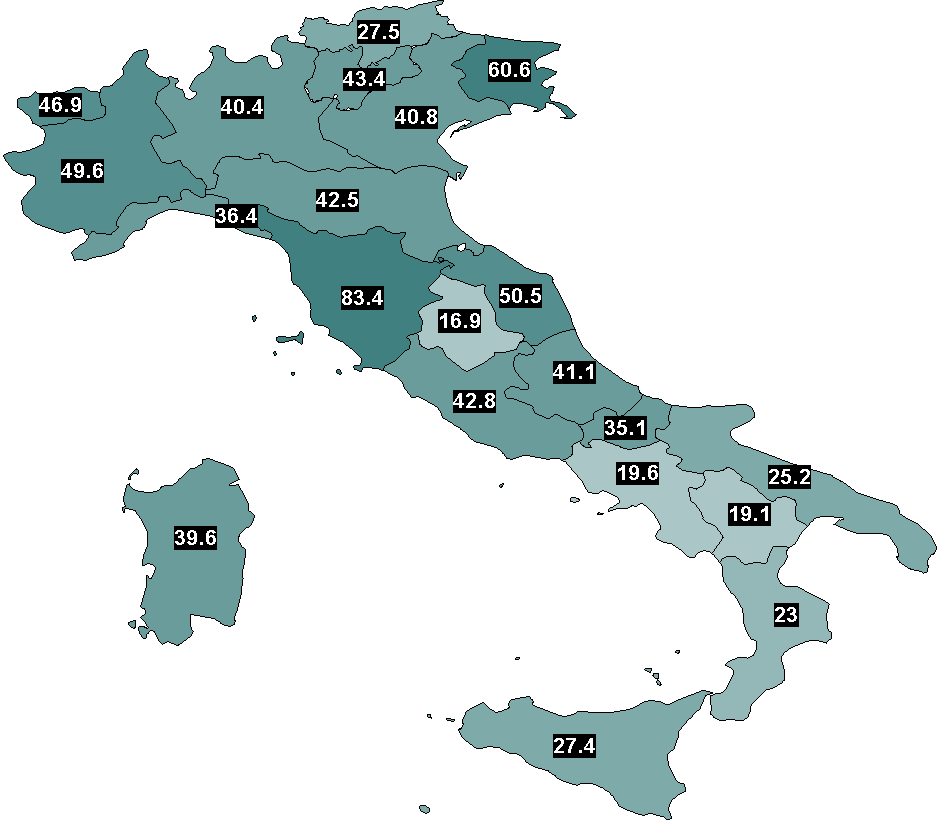 Confronto Donatori - 2013 vs 2014*
Anno 2013: 1318
Anno 2014: 1383
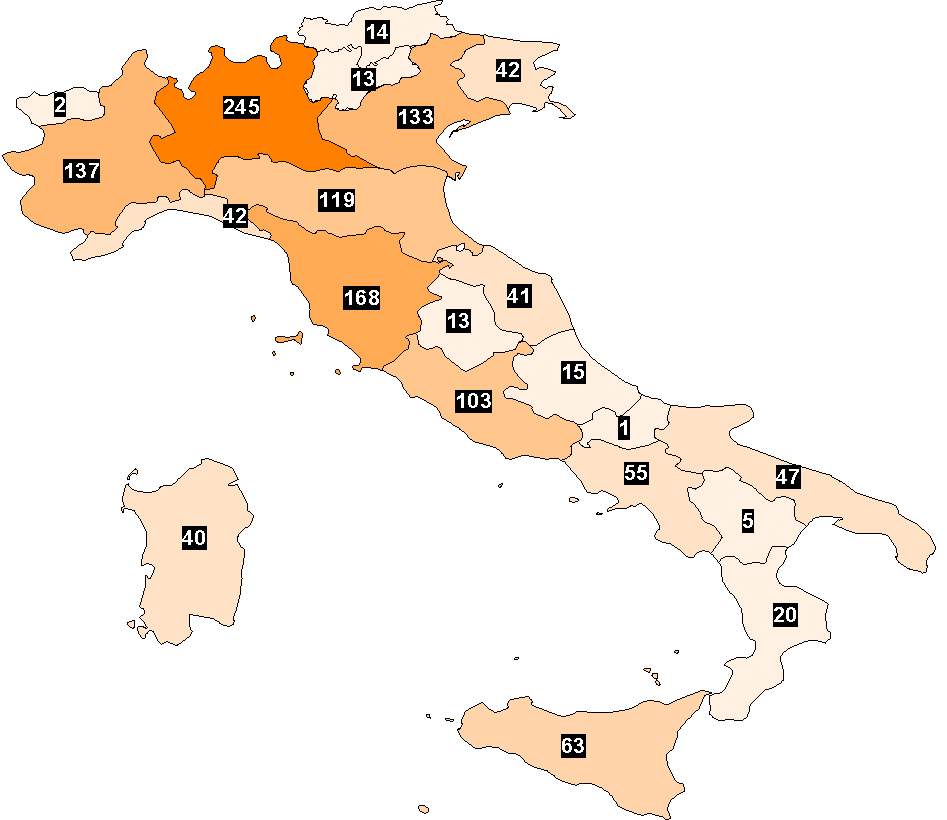 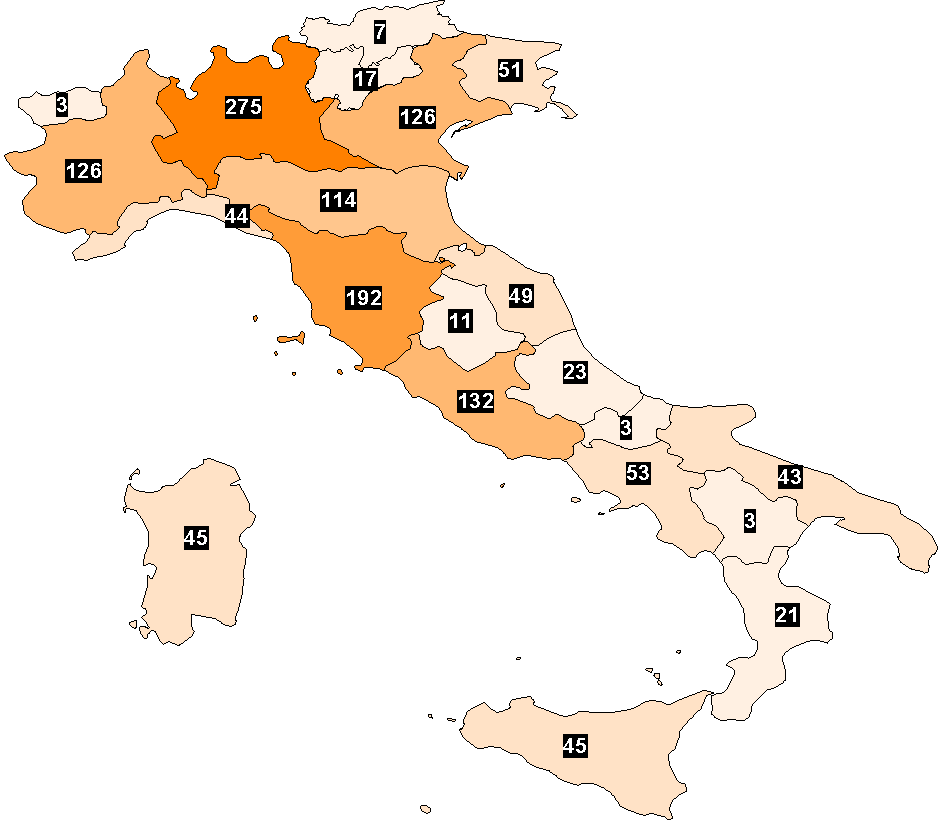 Confronto Donatori PMP - 2013 vs 2014*
Anno 2013: 22,2
Anno 2014: 23,2
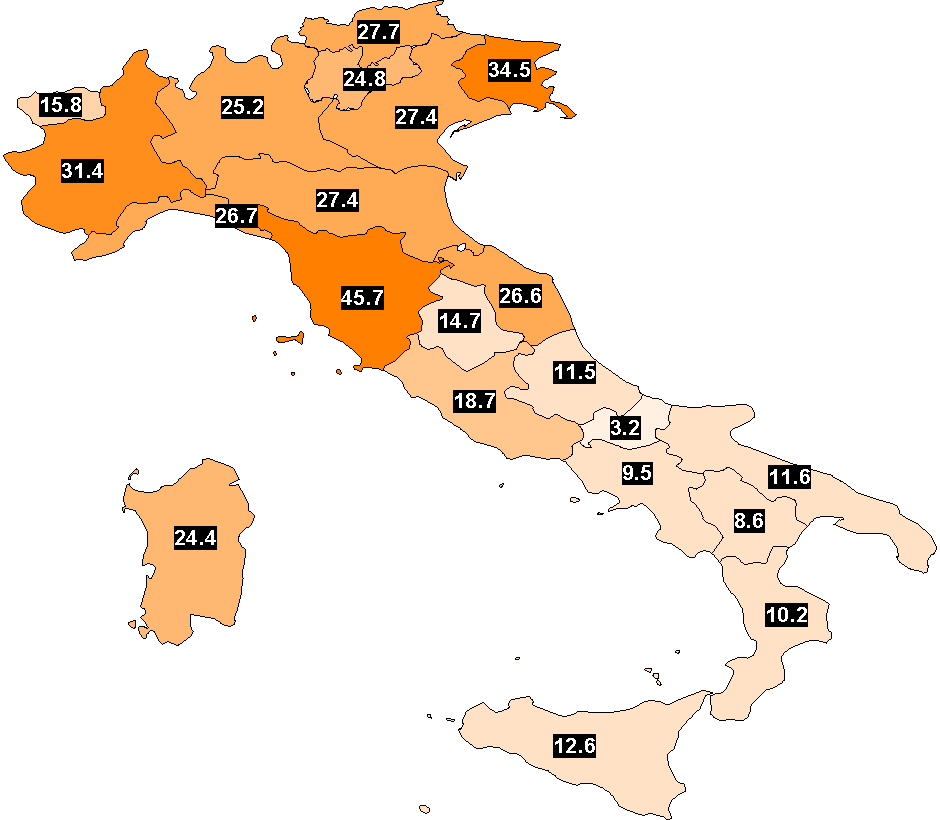 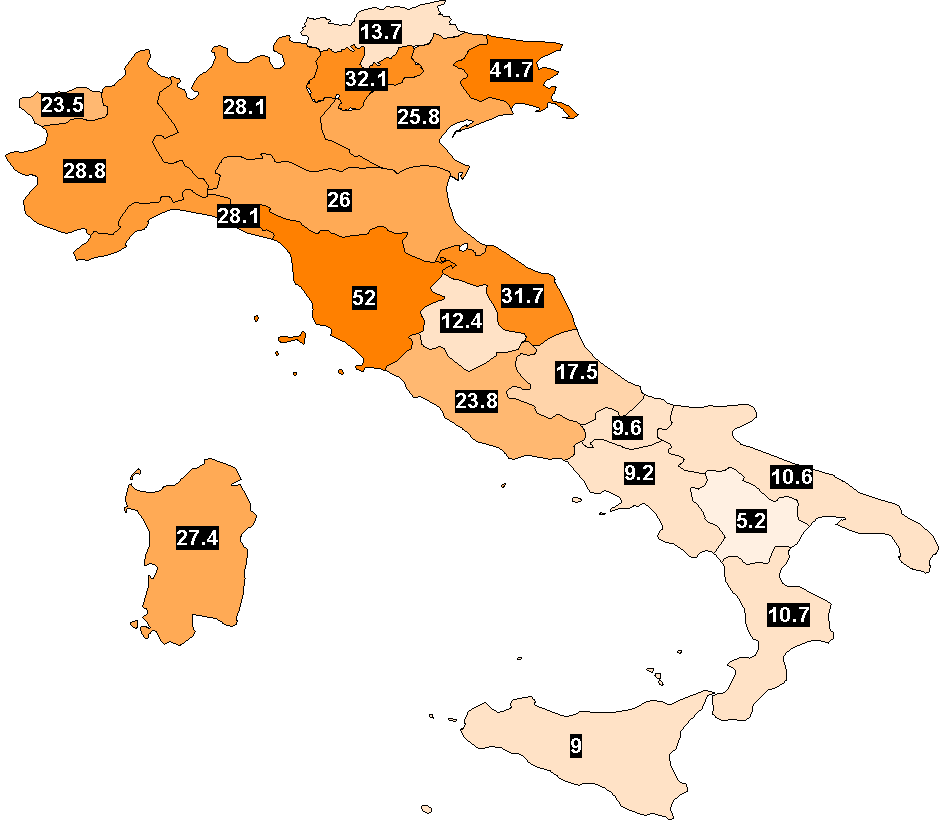 Confronto Donatori Utilizzati - 2013 vs 2014*
Anno 2013: 1102
Anno 2014: 1174
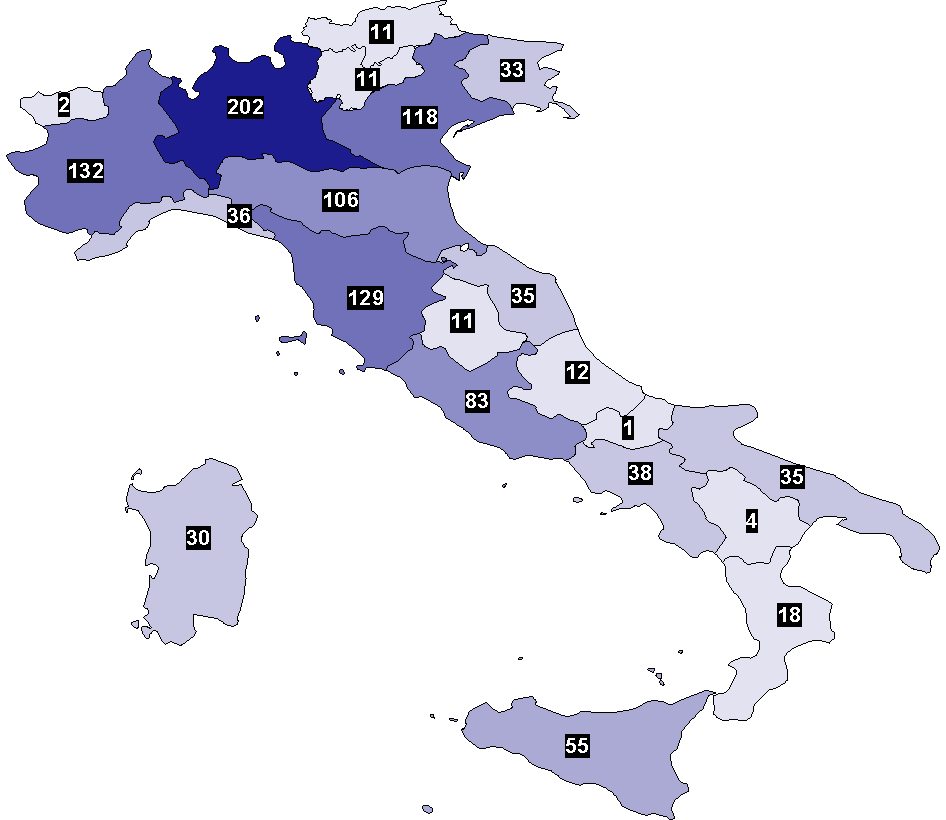 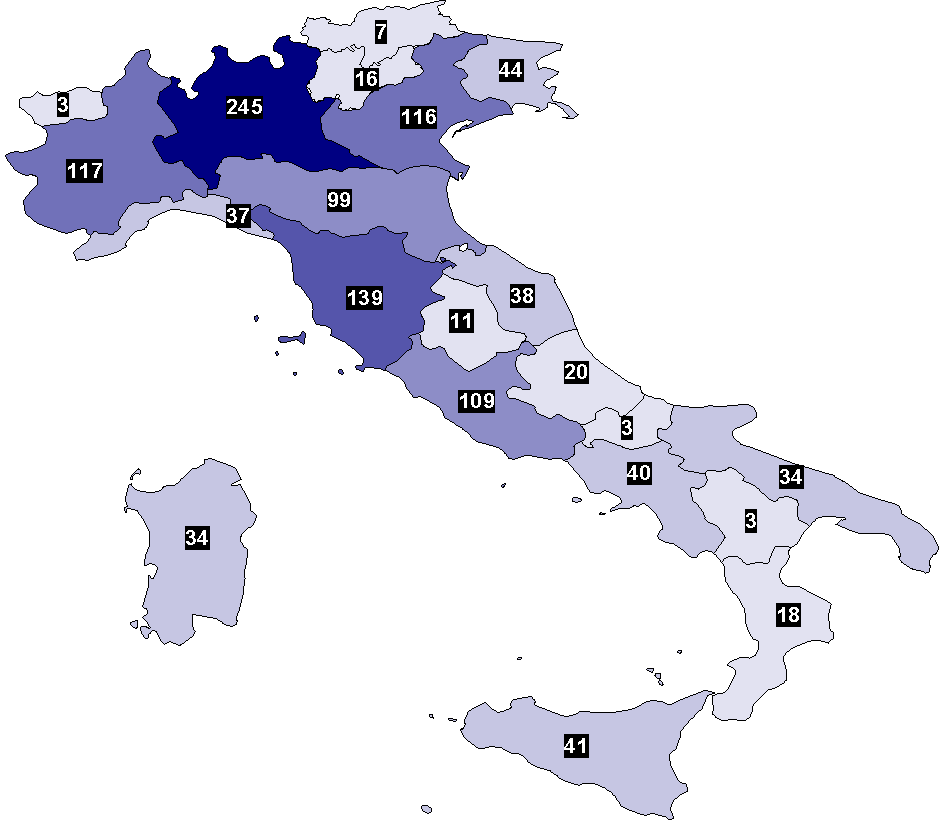 Confronto Donatori Utilizzati PMP - 2013 vs 2014*
Anno 2013: 18,5
Anno 2014: 19,7
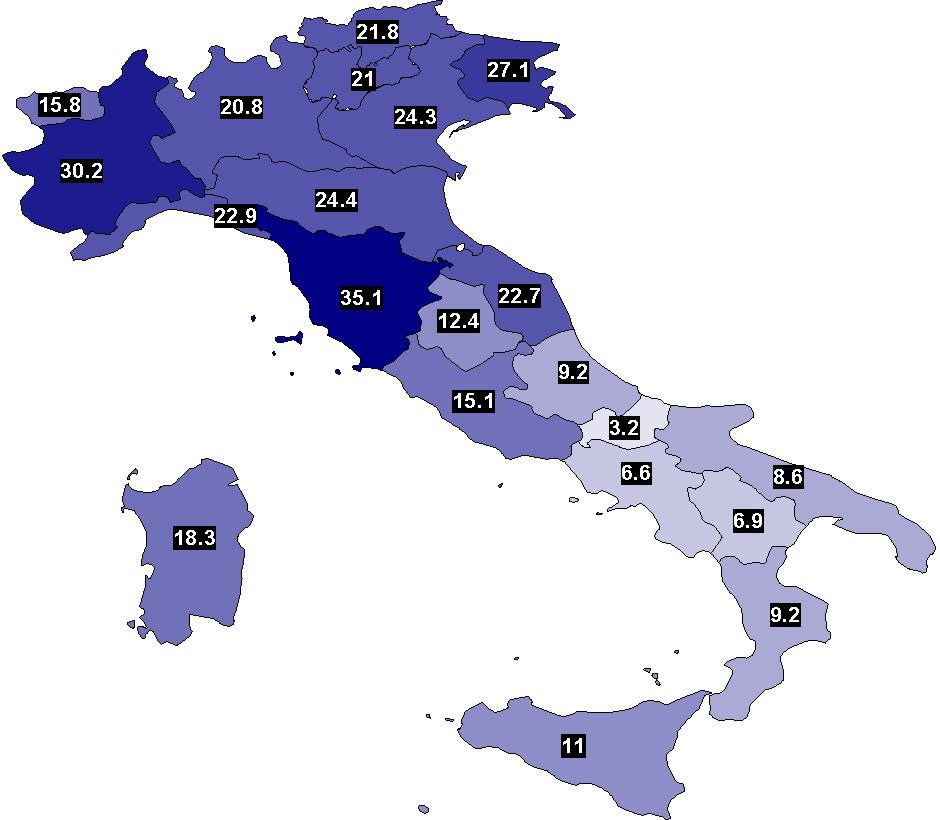 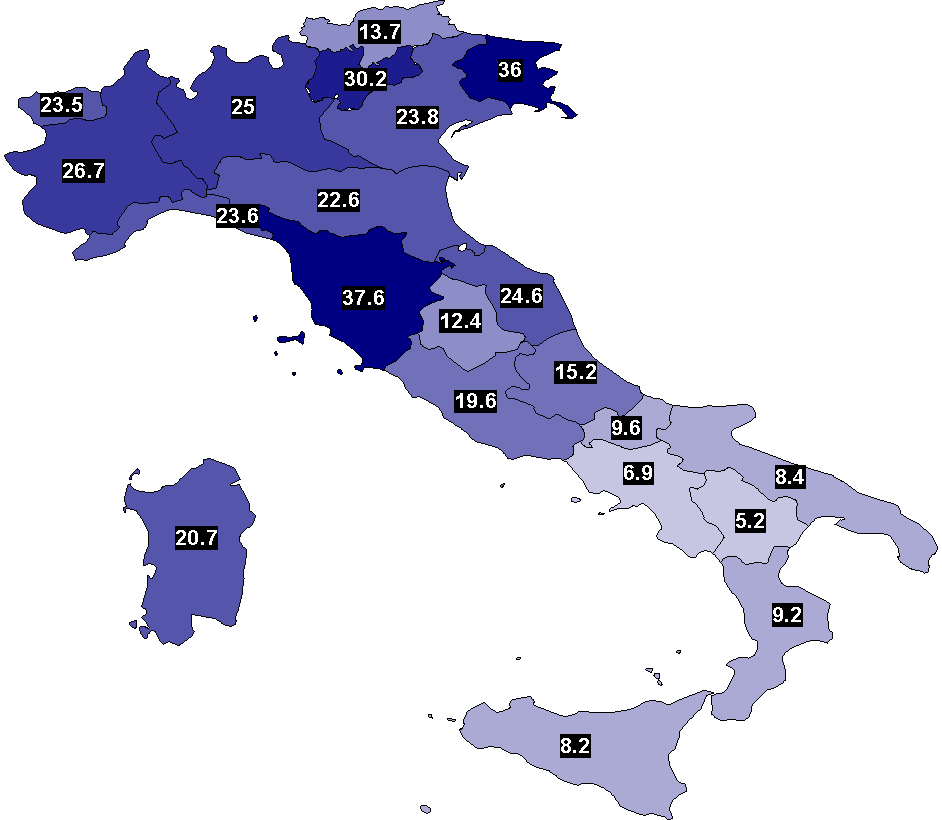 Anno 2013: 29,6 %
Anno 2014: 31,0 %
Confronto Opposizioni 2013 vs 2014*
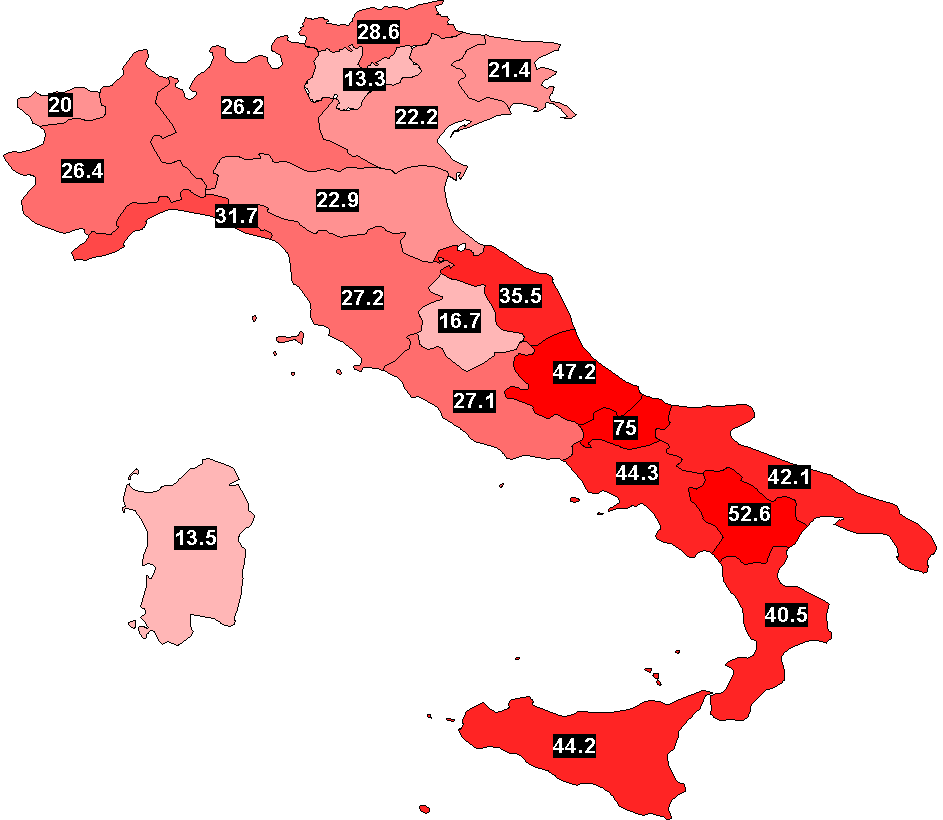 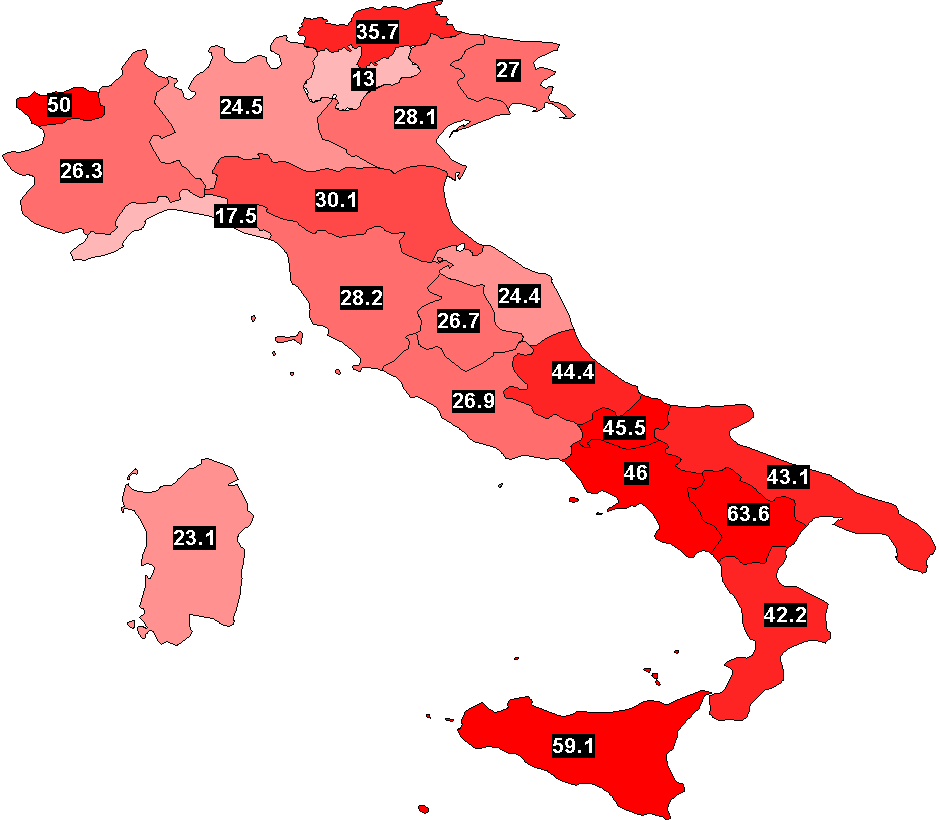 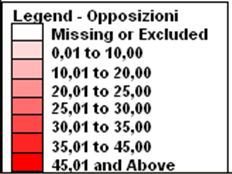 Attività di 
Trapianto

 al 31 Dicembre 2014
Attività di trapianto 1992-2014*
N° Totale trapianti (inclusi i combinati)
Trapianto di RENE – Anni 1992-2014*
Incluse tutte le combinazioni
Trapianto di RENE  – Attività per centro trapianti
Incluse tutte le combinazioni
Ann 2014: 1587
100
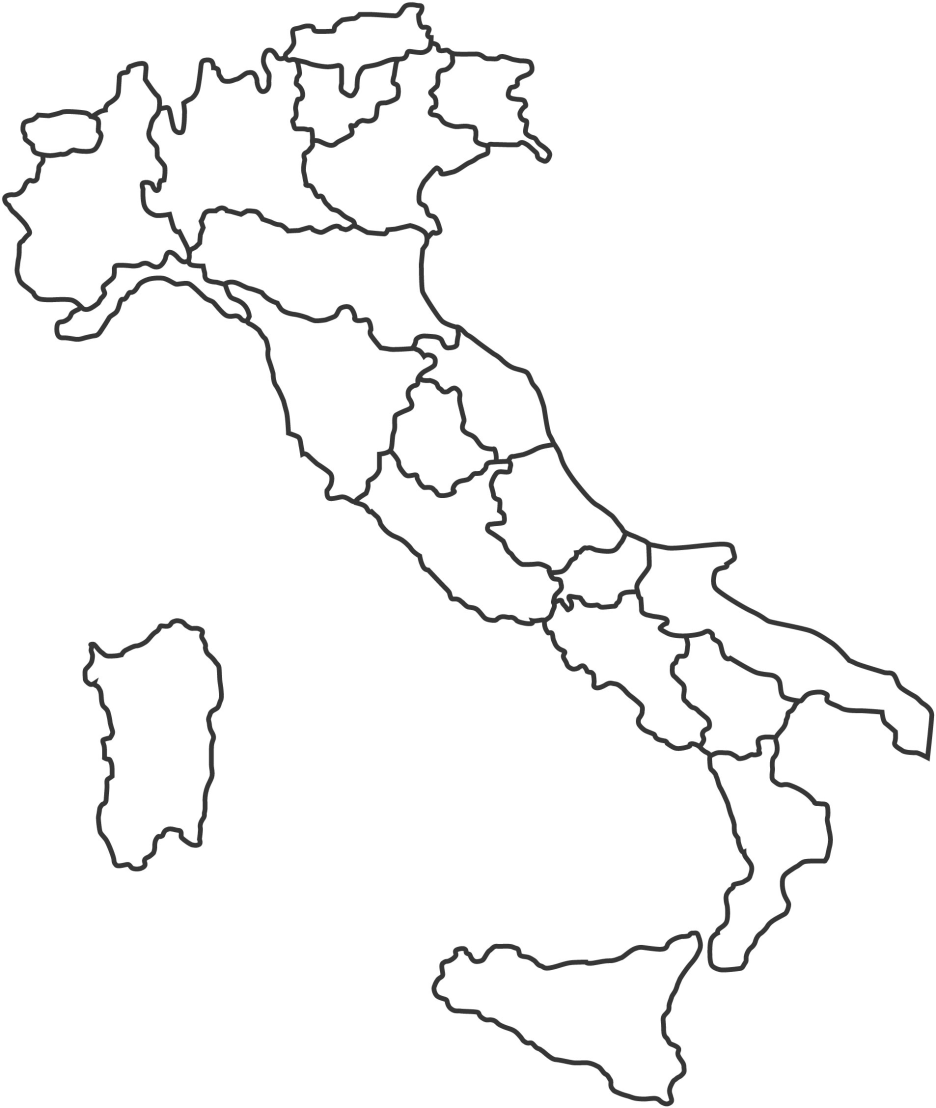 75
50
25
Trapianto di RENE – Anni 2001-2014*
Cadavere + Vivente
Trapianti di FEGATO – Anni 1992-2014*
Incluse tutte le combinazioni
Trapianti di FEGATO – Anni 1992-2014*
Incluse tutte le combinazioni
Trapianto di FEGATO – Attività per centro trapianti
Anno 2014: 1057
Incluse tutte le combinazioni
100
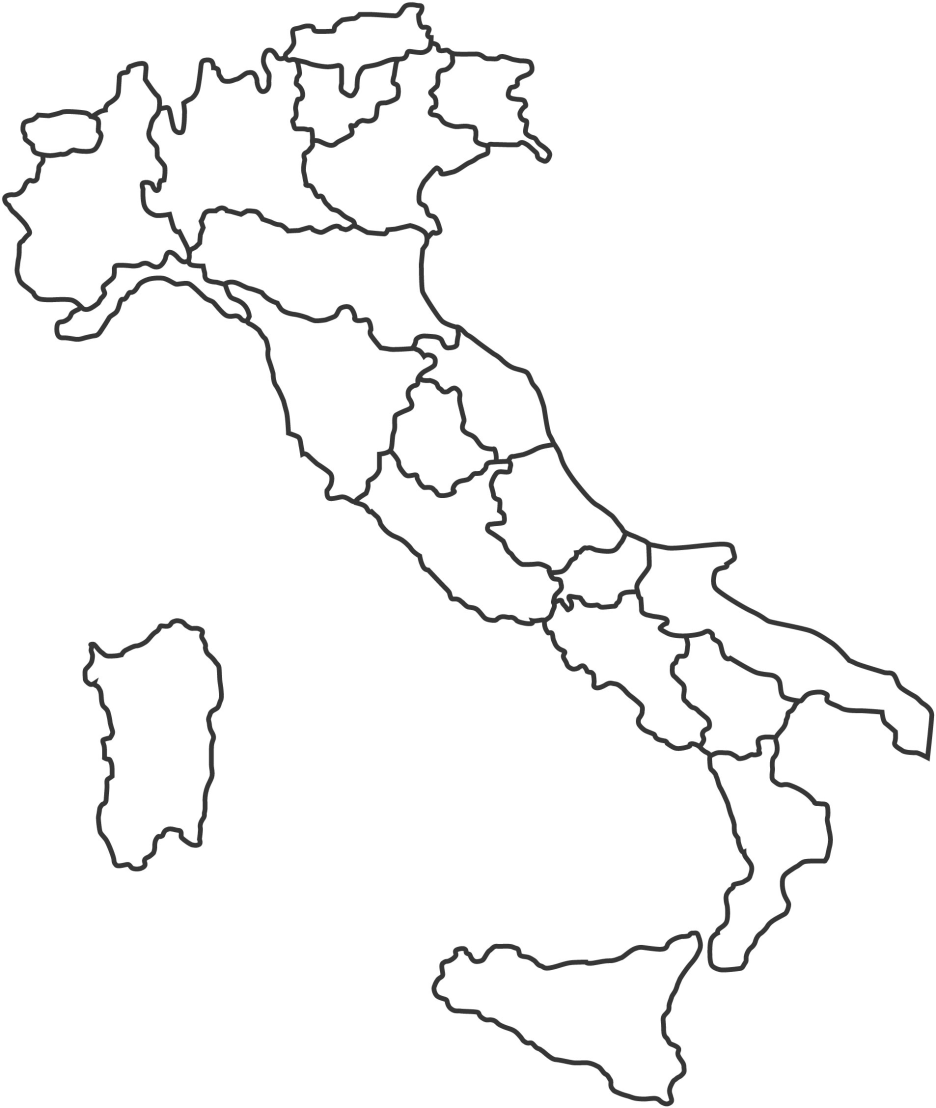 75
50
25
Trapianti di CUORE – Anni 1992-2014*
Incluse tutte le combinazioni
Trapianto di CUORE – Attività per centro trapianti
Incluse tutte le combinazioni
Anno 2014: 227
30
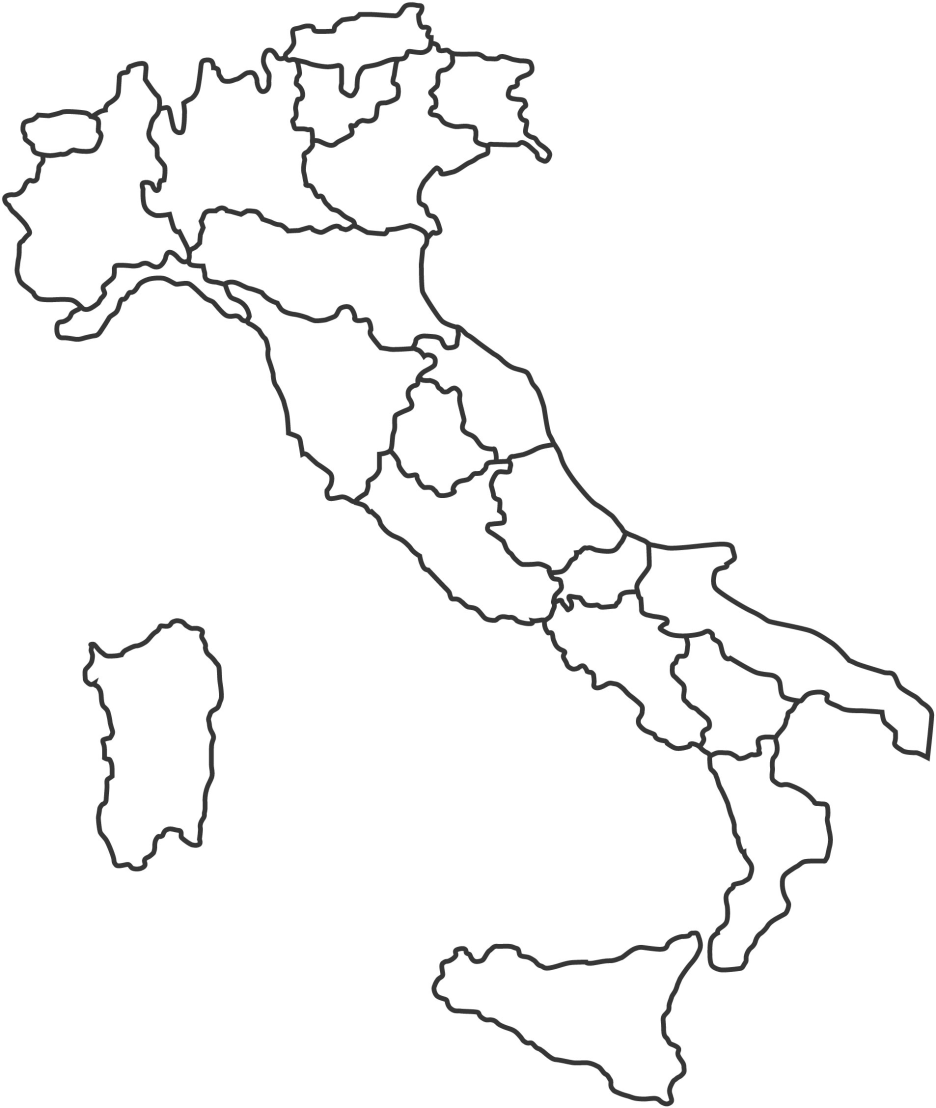 20
10
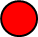 1
Trapianti di POLMONE – Anni 1992-2014*
Incluse tutte le combinazioni
Trapianto di POLMONE – Attività per centro trapianti
Incluse tutte le combinazioni
Anno2014: 126
30
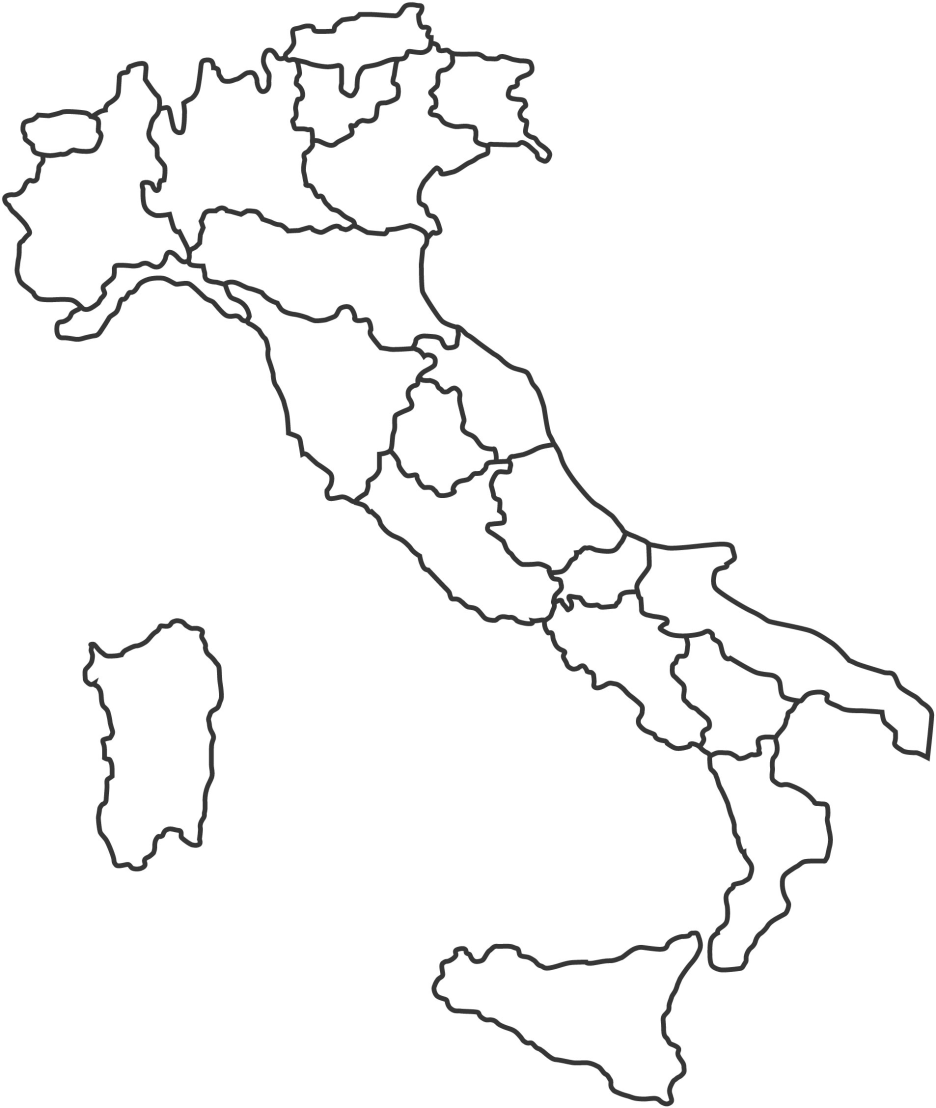 20
10
5
Trapianti di PANCREAS – Anni 1992-2014*
Trapianto di PANCREAS – Attività per centro trapianti
Incluse tutte le combinazioni
Anno2014: 43
10
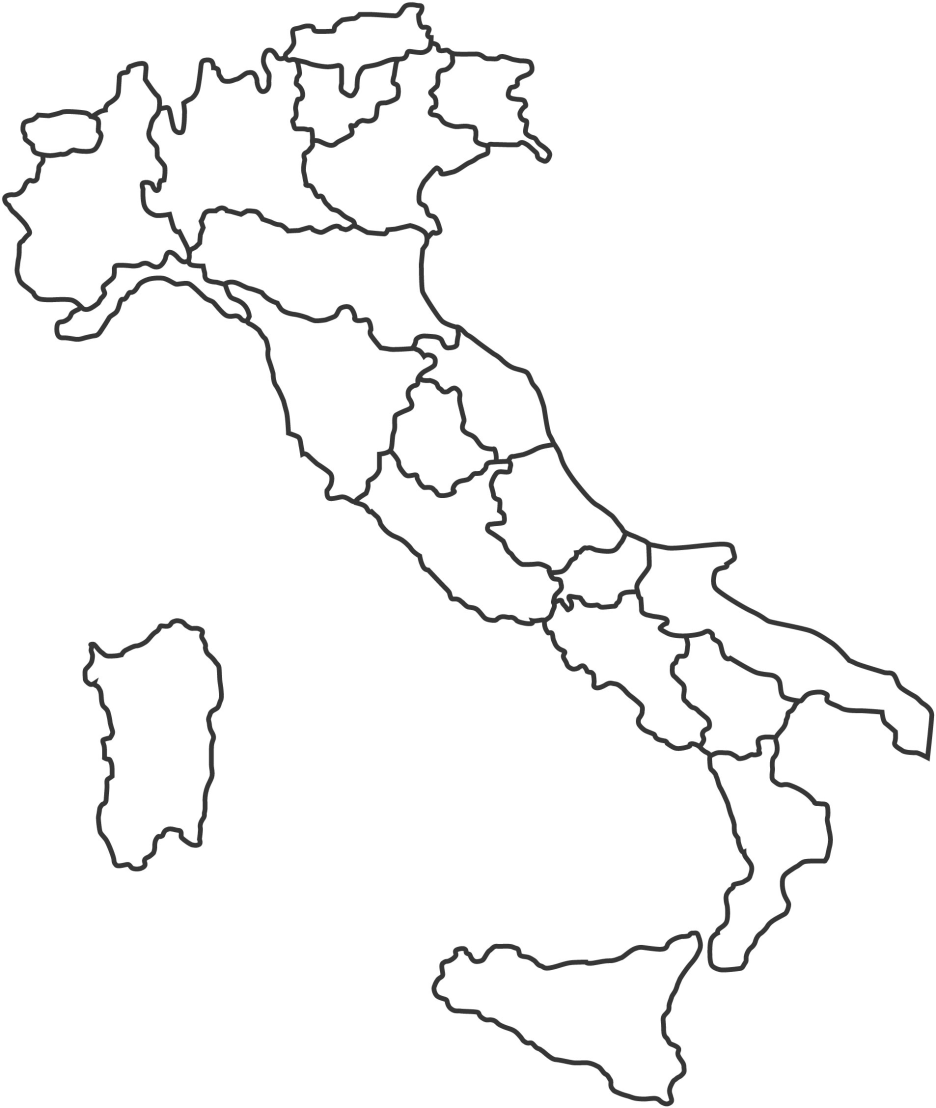 10
5
2
Trapianti di INTESTINO – Anni 2002-2014*
Liste di attesa al
 31 Dicembre 2014
Liste di Attesa al 31 Dicembre 2014*
PAZIENTI in lista  d’attesa in ITALIA al 31/12/2014 :
8827
Iscrizioni rene
8341**
** Per il rene ogni paziente può avere   più di una iscrizione
Andamento Liste di Attesa 2002 -2014*
Pazienti iscritti in lista
Flussi Lista di attesa 1/1/2014 – 31/12/2014
Rene
Ingressi in lista nel periodo 
dal 1/1/2014 al 31/12/2014

1898
Pazienti iscritti al 1/1/2014
6801
TOTALE PAZIENTI nel periodo dal 1/1/2014 al 31/12/2014

8699
Pazienti USCITI DI LISTA dal 1/1/2014 al 31/12/2014
  2076
Pazienti ancora iscritti al 31/12/2014
 6623
Tempo medio di attesa in lista: 3,1 anni
TRAPIANTI: 1587
Altra causa 336
Tempo media di attesa al trapianto:  2,2 anni
ISL*:  23,3%
ISLT**: 18,2%
DECESSI: 153
mortalità in lista: 1,8 %
*ISL: numero TX/Numero iscritti inizio anno
**ISLT: numero TX/(Numero iscritti inizio anno+Ingressi)
Flussi Lista di attesa 1/1/2014 – 31/12/2014
Fegato
Pazienti iscritti  al  1/1/2014
987
Ingressi in lista nel periodo dal 1/1/2014 al 31/12/2014
 
1320
TOTALE PAZIENTI nel periodo dal 1/1/2014 al 31/12/2014  
2307
Pazienti USCITI DI LISTA dal 1/1/2014 al 31/12/2014 
1274
Pazienti ancora iscritti al 31/12/2014
 1034
Tempo medio di attesa in lista:
2,0 anni
TRAPIANTI: 1057
Altra causa: 66
Tempo media di attesa al trapianto:  0,5 anni
ISL:  107,1 %
ISLT:  45,8%
DECESSI: 151
mortalità in lista: 6,5 %
*ISL: numero TX/Numero iscritti inizio anno
**ISLT: numero TX/(Numero iscritti inizio anno+Ingressi)
Flussi Lista di attesa 1/1/2014 – 31/12/2014
Cuore
Pazienti iscritti  al  1/1/2014
686
Ingressi in lista nel periodo dal 1/1/2014 al 31/12/2014
376
TOTALE PAZIENTI nel periodo dal 1/1/2013 al 31/12/2013
  1062
Pazienti USCITI DI LISTA dal 1/1/2014 al 31/12/2014 
356
Pazienti ancora iscritti al 31/12/2014
706
Tempo medio di attesa in lista:
2,8 anni
TRAPIANTI: 227
Altra causa: 58
Tempo media di attesa al trapianto:  1,0 anni
ISL:  33,1 %
ISLT:  21,4 %
DECESSI: 71
mortalità in lista: 6,7 %
*ISL: numero TX/Numero iscritti inizio anno
**ISLT: numero TX/(Numero iscritti inizio anno+Ingressi)
Flussi Lista di attesa 1/1/2014 – 31/12/2014
Polmone
Pazienti iscritti  al  1/1/2014
361
Ingressi in lista nel periodo dal 1/1/2014 al 31/12/2014 
200
TOTALE PAZIENTI nel periodo dal 1/1/2014 al 31/12/2014 
561
Pazienti iscritti al 31/12/2014
 373
Pazienti USCITI DI LISTA nel periodo dal 1/1/2014 al 31/12/2014 
188
Tempo medio di attesa in lista:
2,3 anni
TRAPIANTI: 126
Altra causa: 10
Tempo media di attesa al trapianto:  1 ,0 anni
ISL:  34,9%
ISL:  22,5%
DECESSI: 52
mortalità in lista: 9,3 %
*ISL: numero TX/Numero iscritti inizio anno
**ISLT: numero TX/(Numero iscritti inizio anno+Ingressi)
Flussi Lista di attesa 1/1/2014 – 31/12/2014
Pancreas
Ingressi in lista nel periodo dal 1/1/2014 al 31/12/2014 
63
Pazienti iscritti  al  1/1/2014
210
TOTALE PAZIENTI nel periodo dal 1/1/2014 al 31/12/2014 
273
Pazienti iscritti al 31/12/2014
221
Pazienti USCITI DI LISTA nel periodo dal 1/1/2014 al 31/12/2014 
52
Tempo medio di attesa in lista:
3,2 anni
TRAPIANTI: 43
Altra causa: 5
Tempo media di attesa al trapianto:  1,1 anni
ISL:  20,5 %
ISLT:  15,8%
DECESSI: 4
mortalità in lista: 1,5%
*ISL: numero TX/Numero iscritti inizio anno
**ISLT: numero TX/(Numero iscritti inizio anno+Ingressi)